Презентацию выполнила
учитель МБОУ СОШ №11
г. Струнино Владимирской области
Демьянова Эльвира Наильевна
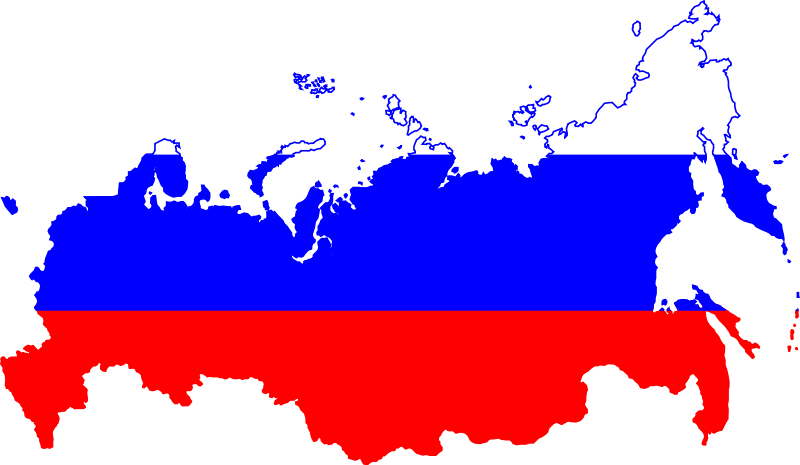 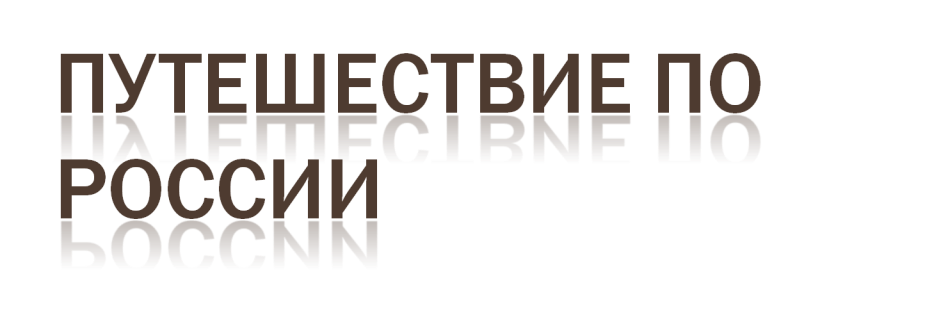 Россия разделена на 8 федеральных округов:
1. Дальневосточный федеральный округ
2.  Сибирский федеральный округ
3. Уральский федеральный округ
4. Северо-Западный федеральный округ
5. Центральный федеральный округ 	
6. Приволжский федеральный округ 
7. Южный федеральный округ	
 8. Северо-Кавказский федеральный округ
1
4
5
3
6
2
7
8
Россия
4
1
2
5
3
6
7
8
Издавна на Дальнем Востоке живут чукчи, коряки, удэгейцы и другие народы. 
Население занимается охотой, рыбной ловлей, оленеводством
1. Дальневосточный федеральный округ
Амурский тигр - самый крупный тигр в мире. И единственный из тигров, освоивший жизнь в снегах. Такого достояния нет ни у одной страны мира. Без преувеличения…
Тигр – владыка дальневосточной тайги
Современный Дальний Восток – это не только удивительная природа, но и красивые большие города.
Владивосток – город-порт
Хабаровск
Коренные народы Сибири – буряты, якуты, тувинцы, хакасы, алтайцы, ненцы, эвены, эвенки, ханты, манси и многие другие.
2. Сибирский федеральный округ
Один из старинных городов Сибири. Основан в 1632 году  на реке Лене отрядом русских казаков.
Якутск
В Якутске находится единственный в России научный центр по изучению многолетней мерзлоты.
Город Красноярск – родина великого русского художника Василия Ивановича Сурикова. Здесь ему поставлен памятник.